ESCUELA NORMAL DE EDUCACION PREESCOLAR 
Licenciatura en Educación Preescolar
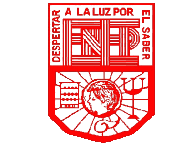 Ciclo 2020-2021
“Evidencia 3” 
Asignatura: Estrategias De Música Y Canto En Educación Preescolar
Titular:  Jesus Armando Posada Hernandez 
Alumna: Melissa Martinez Aldaco
Numero de lista 12
Saltillo, Coahuila.                                     29-06-2021
Link del video
https://youtu.be/dT5kZzF1imc
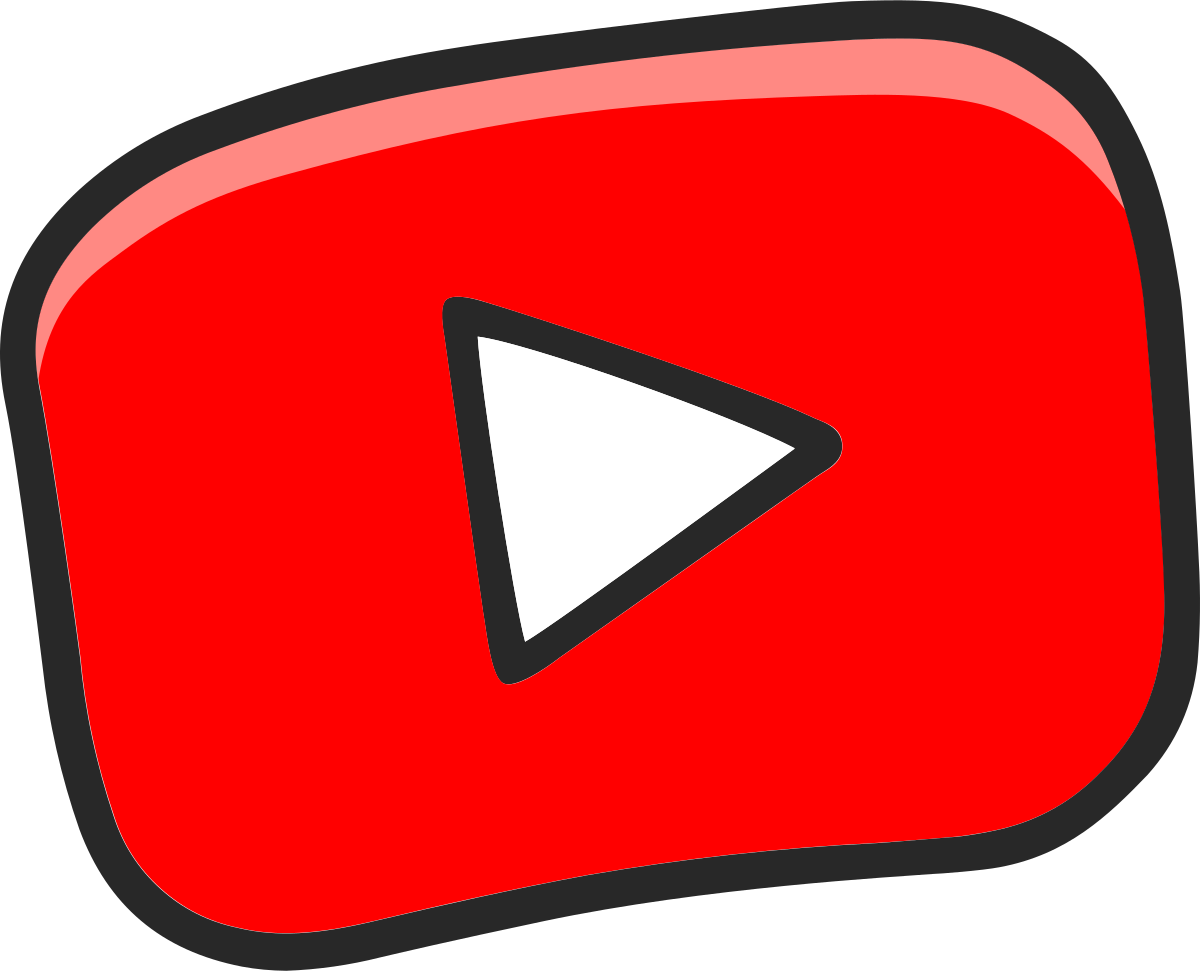